OSAKKAAT
Mänttä-Vilppulan kaupunki		0,06 %
Nokian kaupunki  		0,06 %
Oriveden kaupunki  		0,06 %
Parkanon kaupunki		0,06 %
Pirkkalan kunta 		0,06 %
Punkalaitumen kunta  		0,06 %
Pälkäneen kunta  		0,06 %
Sastamalan kaupunki  		0,06 %
Urjalan kunta  			0,06 %
Valkeakosken kaupunki  	  	0,06 %
Vesilahden kunta  		0,06 %
Virtain kaupunki  		0,06 %
Ylöjärven kaupunki  		0,06 %
Istekki Oy 			0,06 %
Forssan Seudun Hyvinvointikuntayhtymä	0,02 %
Hattulan kunta			0,02 %
Hausjärven kunta			0,02 %	
Hämeenlinnan kaupunki		0,02 %
Hämeenlinnan Seudun Vesi Oy		0,02 % 	Janakkalan kunta			0,02 %
Kanta-Hämeen Sairaskotisäätiö		0,02 %Lopen kunta			0,02 %
Riihimäen kaupunki		0,02 %Riihimäen seudun terveyskeskuksen ky		0,02 %
Yhteensä			100 %
Tampereen kaupunki	44,11 %Pirkanmaan hyvinvointialue	42,06 %
Kanta-Hämeen hyvinvointialue	11,99 %
Tuomi Logistiikka Oy  	0,29 %
Fimlab Laboratoriot Oy	0,08 %
Akaan kaupunki  		0,06 %
Etelä-Pohjanmaan hyvinvointialue	0,06 %
Hämeenkyrön kunta  	0,06 %
Ikaalisten kaupunki  	0,06 %
Juupajoen kunta  		0,06 %
Jämsän kaupunki  		0,06 % 
Kangasalan kaupunki  	0,06 %
Lempäälän kunta 		0,06 %
HALLITUS
YHTIÖKOKOUS
TUOMI LOGISTIIKKA
NEUVOTTELUKUNTA
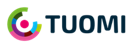 [Speaker Notes: Osakkaat]